Wat zegt de COS over steekproeven en data-analyse?
Paul van Batenburg
20 mei 2015 - Symposium Statistical Auditing
Slide 1
zoek de verschillen…..
Paul van Batenburg
Drs econometrie (Rotterdam, 1979)
Statisticus bij Deloitte (1986-)
Paul van Batenburg
Master equivalent in Big Data Analytics (Rotterdam, 1979)
Big Data Analyst bij Deloitte(1986-)
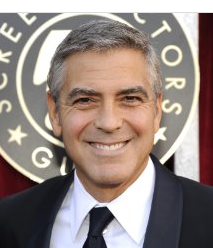 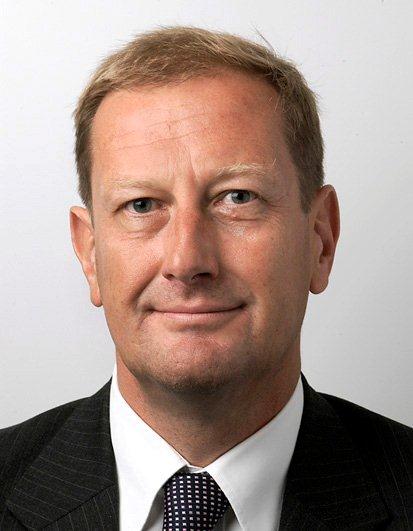 20 mei 2015 - Symposium Statistical Auditing
Slide 2
Vooraf
De COS zegt wel wat een steekproef is maar geeft geen definitie van data-analyse
Het is een containerbegrip voor toepassingen van (al dan niet kunstmatige) intelligentie voor de controle van data
Hoe enthousiaster iemand over data-analyse is, des te breder de definitie die hij of zij hanteert en vice versa
Ik focus op: geautomatiseerd zoeken naar (mogelijke) fouten door een te controleren bestand integraal te vergelijken met een digitaal geformuleerde verschijningsvorm van die fout 
bestand met geboortedata; je kan formuleren wat onmogelijke data zijn maar niet geautomatiseerd vaststellen of een mogelijke geboortedatum correct is
20 mei 2015 - Symposium Statistical Auditing
Slide 3
De COS
Een deel (maar niet 100% (COS 315, A140-142)) van de controle-inspanning moet gegevensgericht zijn (330, 18 en A42)
Die gegevensgerichte controle kan bestaan uit:
Cijferanalyse (500, A21)
Integrale controle (500, A52 en A53)
Kritische deelwaarneming (500, A54 en A55)
Steekproeven (500, A56)
20 mei 2015 - Symposium Statistical Auditing
Slide 4
Cijferanalyse (520)
Toetsen van gegevens aan een norm
Bij een steekproef pak je een transactie en stel je daar de soll positie voor vast
Bij cijferanalyse kijk je naar een verzameling transacties nadat je daarvoor de soll positie hebt bepaald 
Cijferanalyse is dus iets anders dan het zoeken naar fouten
20 mei 2015 - Symposium Statistical Auditing
Slide 5
Integrale controle
Als het niet anders kan (500, A53 2e bullet) 
Als het rendabel is (500, A53 1e en 3e bullet) 
Maar integrale controle is niet het zoeken naar fouten: de soll positie is anders!
20 mei 2015 - Symposium Statistical Auditing
Slide 6
Kritische deelwaarneming
“Het gaat zelden fout, maar àls het fout gaat is het dáár, dus laat ik dáár kijken”
Risicogericht controleren wordt vaak effectief en efficiënt genoemd
Maar…(500, A55)
Werkt alleen als “dáár” geen fouten worden gevonden, want fouten kan je niet extrapoleren 
De rest is nog niet gecontroleerd: “hier” moet nog iets gebeuren, al is het maar om de risicoanalyse te valideren
20 mei 2015 - Symposium Statistical Auditing
Slide 7
Steekproeven (530)
Bedoeld om een conclusie te trekken over een populatie op grond van toetsing van een deel (500, A56)
Statistisch of niet? (530, A9)
Deze keuze wordt opgevoerd nadat alle eisen t.a.v. opzet, uitvoering en evaluatie zijn genoemd. Die eisen gelden dus voor beide!
“Omvang mag geen criterium zijn”: raadsel, hoe bepaal je de omvang van een deelwaarneming?
20 mei 2015 - Symposium Statistical Auditing
Slide 8
Eisen aan steekproeven
Gestoken uit de gehele populatie (530,8)
Representatief (530,A12)
Voldoende groot om het steekproefrisico tot een aanvaardbaar laag niveau terug te brengen (530,7)
Afwijkingen die niet atypisch zijn (530,13) worden geëxtrapoleerd (530,14)
Gevolgen bepalen voor de toereikendheid van de controle en voor de verantwoording (530,15)
Geprojecteerde fout ter correctie voorgelegd (tenzij onbeduidend), ook bij goedkeuring! (450, 8 en A3)
20 mei 2015 - Symposium Statistical Auditing
Slide 9
Maar dat zoeken naar fouten, waar staat dat dan?
Het is zoeken naar uitspraken over geautomatiseerd zoeken naar (mogelijke) fouten in de COS, maar ik denk dat dit ‘m is:
530, A55: Een selectief onderzoek van specifieke elementen (..) is vaak een efficiënte manier om controle-informatie te verkrijgen (..)
20 mei 2015 - Symposium Statistical Auditing
Slide 10
Leve data-analyse!
Het geautomatiseerd zoeken naar (moge-lijke) fouten is de beste manier om een daarna te controleren populatie zo schoon mogelijk te krijgen, zodat de steekproef zo klein mogelijk kan worden gehouden 
Als de gecontroleerde die analyse uitvoert kan de accountant daarop steunen bij de bepaling van het interne beheersingsrisico dat een materiële fout is doorgeslipt
20 mei 2015 - Symposium Statistical Auditing
Slide 11
Dilemma
Als dat zoeken veel fouten oplevert (die natuurlijk allemaal gecorrigeerd worden)
Is de populatie daarna lekker schoon want veel  fouten zijn er al uit……of 
Bevat de populatie nog meer fouten die we niet hebben kunnen afvangen?
20 mei 2015 - Symposium Statistical Auditing
Slide 12
De Ballenbak behoort minimaal 80% groene ballen te bevatten
Zoeken naar fouten                                                          Steekproef
Zoek en verwijder integraal alle 5,1% rode ballen
Zoek en verwijder integraal alle 2,8% witte ballen
KLAAR!


De norm is de fout
Voor zover je weet hoe een fout er uit ziet…

O, waren er ook blauwe ballen?
Van de 100 ballen waren er 90 groen
5 rood
3 wit
En 2 blauw!

De maximale fout is GAMMAINV(1-exp(-3);1+10;1/100) = 17% dus minimaal 83% groen
We schatten 5% rood, 3% wit en 2% blauw


In een steekproef is de norm de correcte uitkomst
20 mei 2015 - Symposium Statistical Auditing
13
Conclusies:
Eerst controleerde iedereen gegevensgericht. Toen ging men op controls steunen en daarna kwam de risico analyse. De cirkel is rond: we gaan weer gegevensgericht controleren, maar natuurlijk wel met de middelen van nu  
Geautomatiseerd zoeken naar (mogelijke) fouten
is heel verstandig, vooral als de gecontroleerde dat doet
is geen controle
voorkomt (achteraf isoleren van) fouten in de steekproef
levert alleen assurance op als het niets oplevert
20 mei 2015 - Symposium Statistical Auditing
14